slide 01
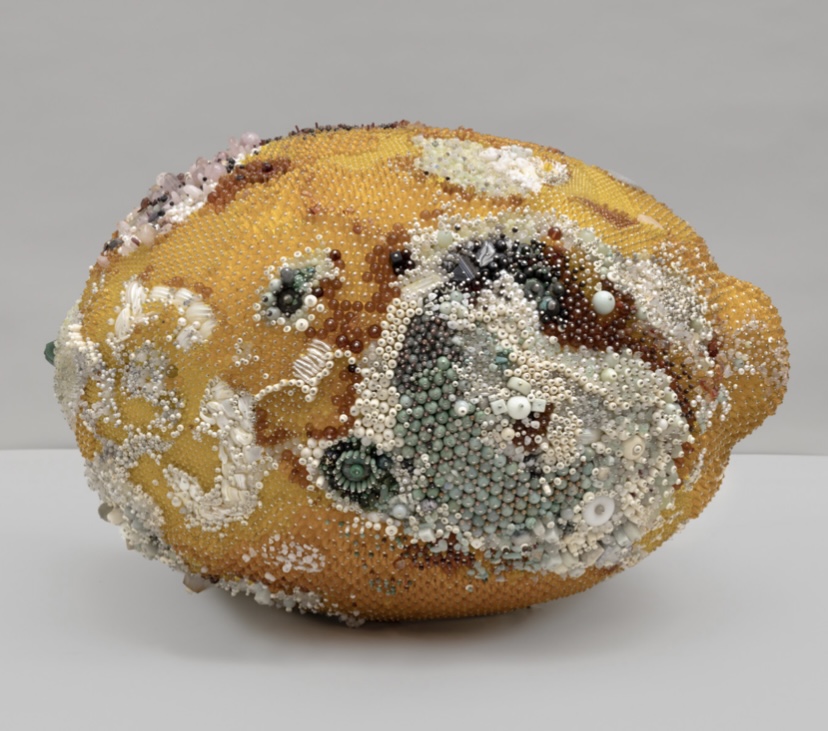 slide 02
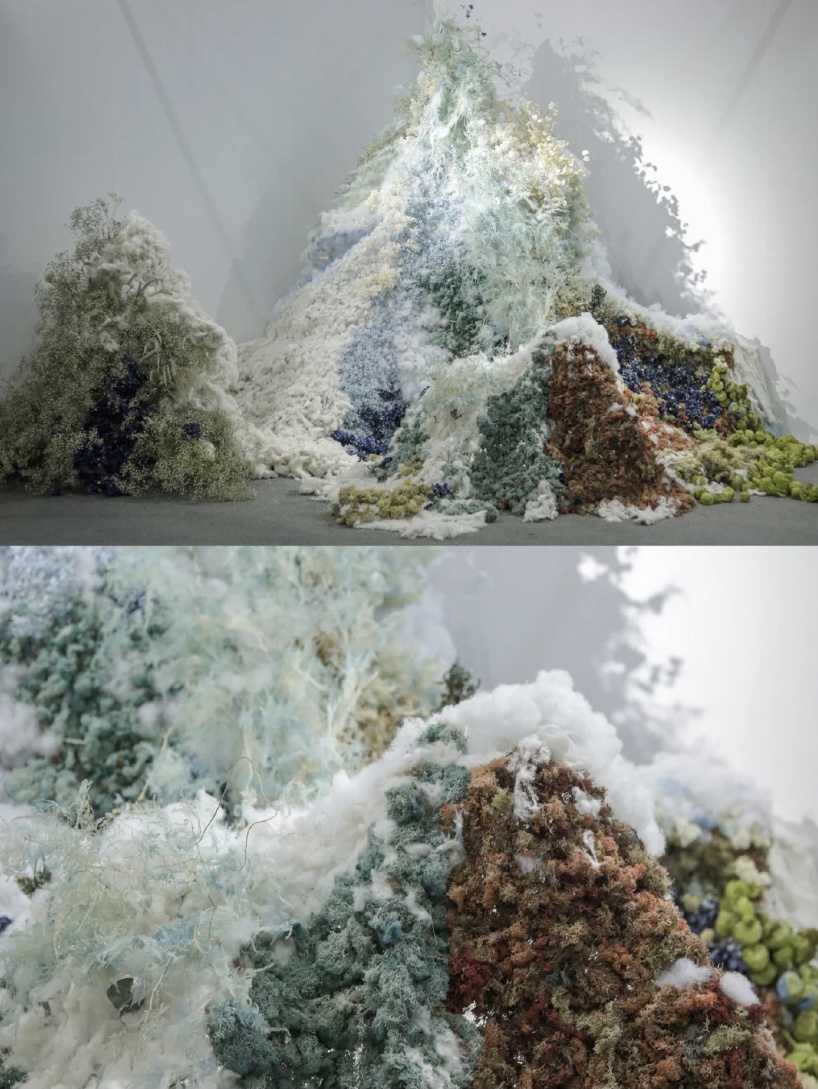 slide 03
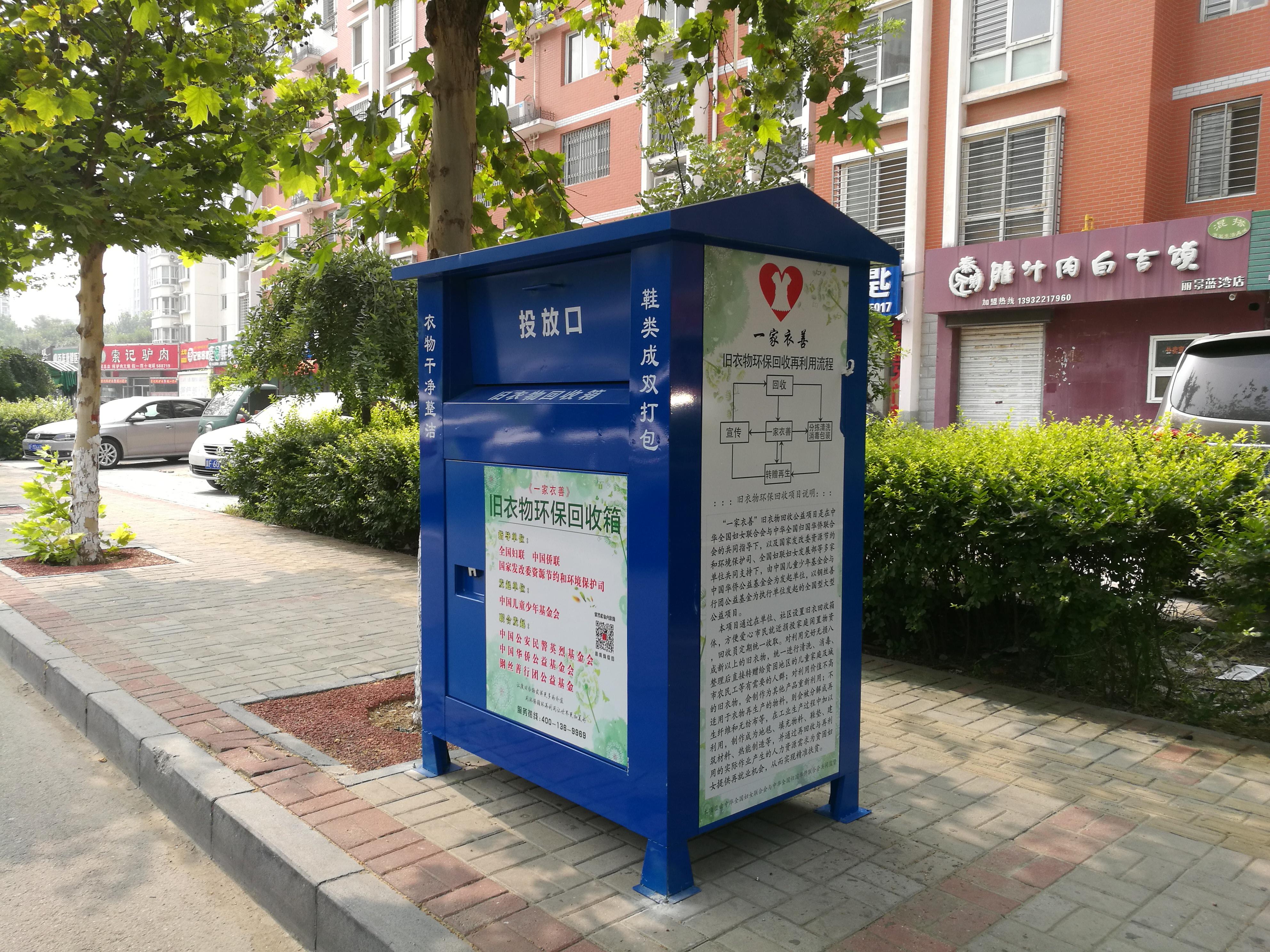 slide 04
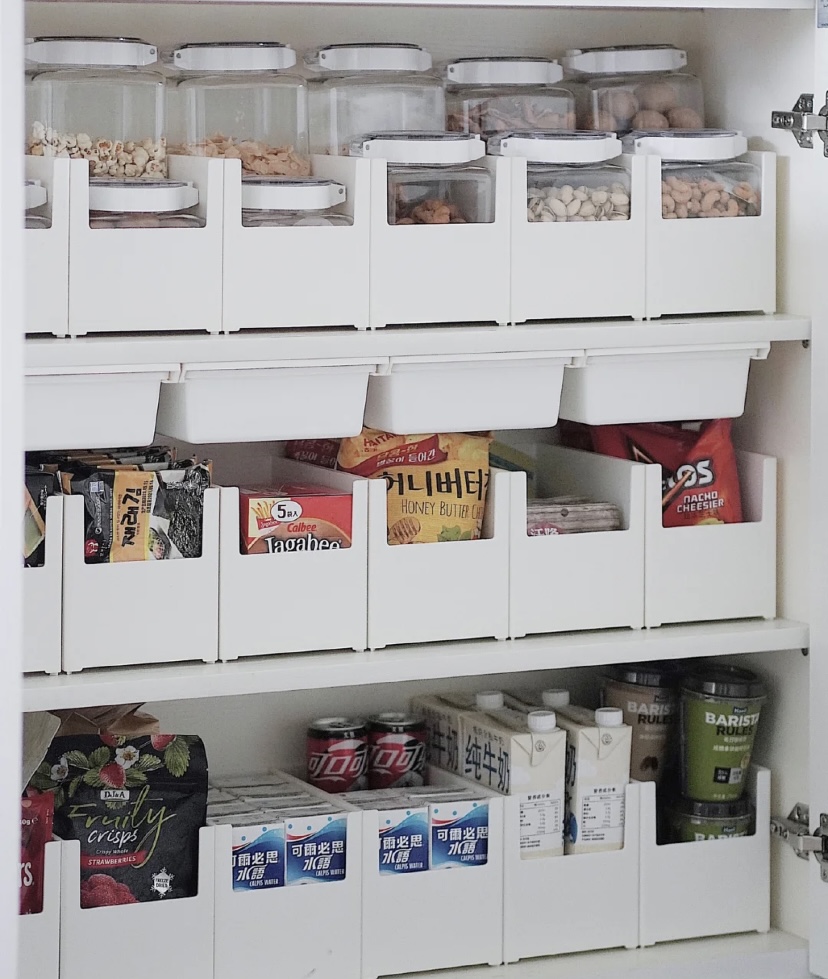 slide 05
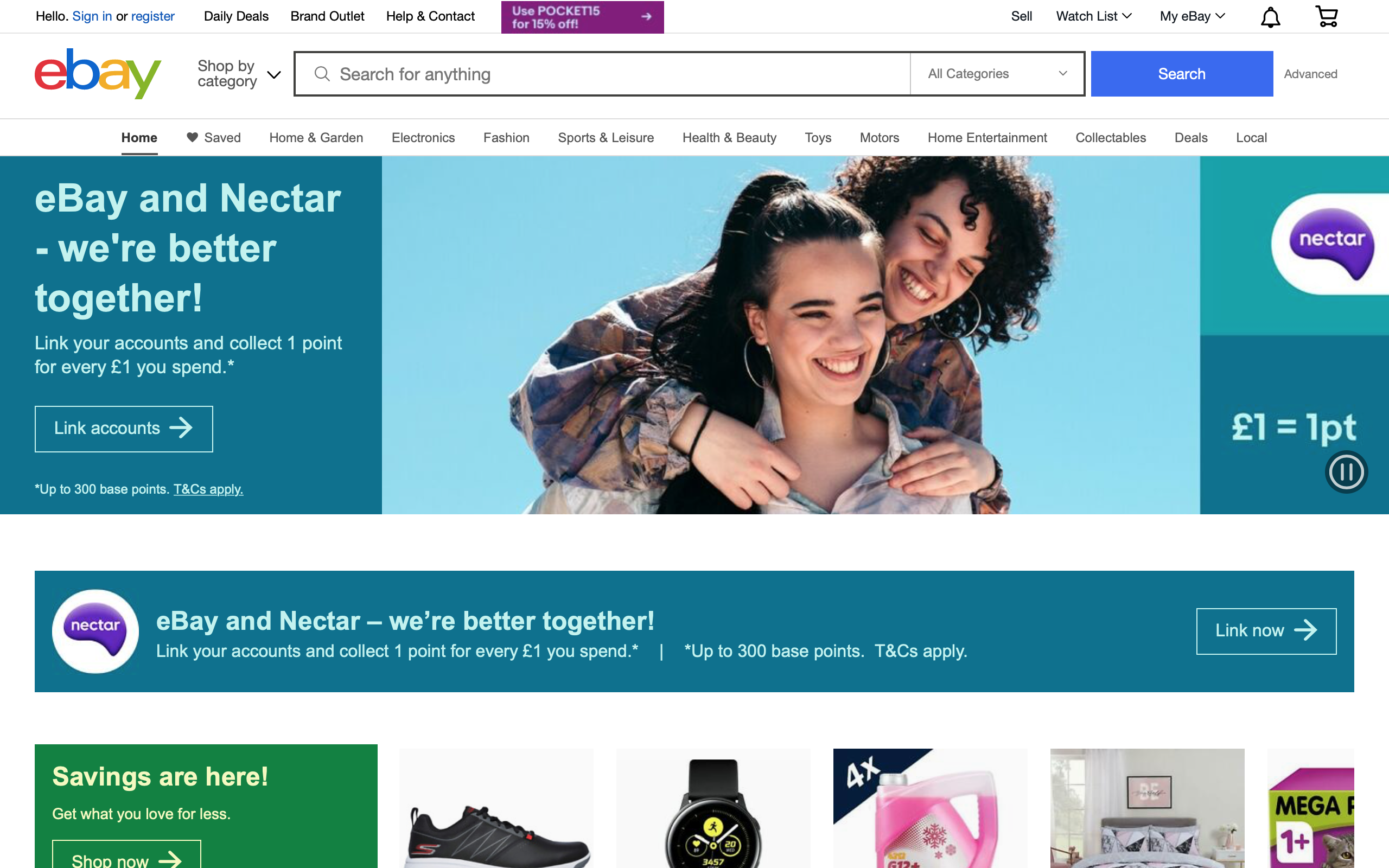 slide 06
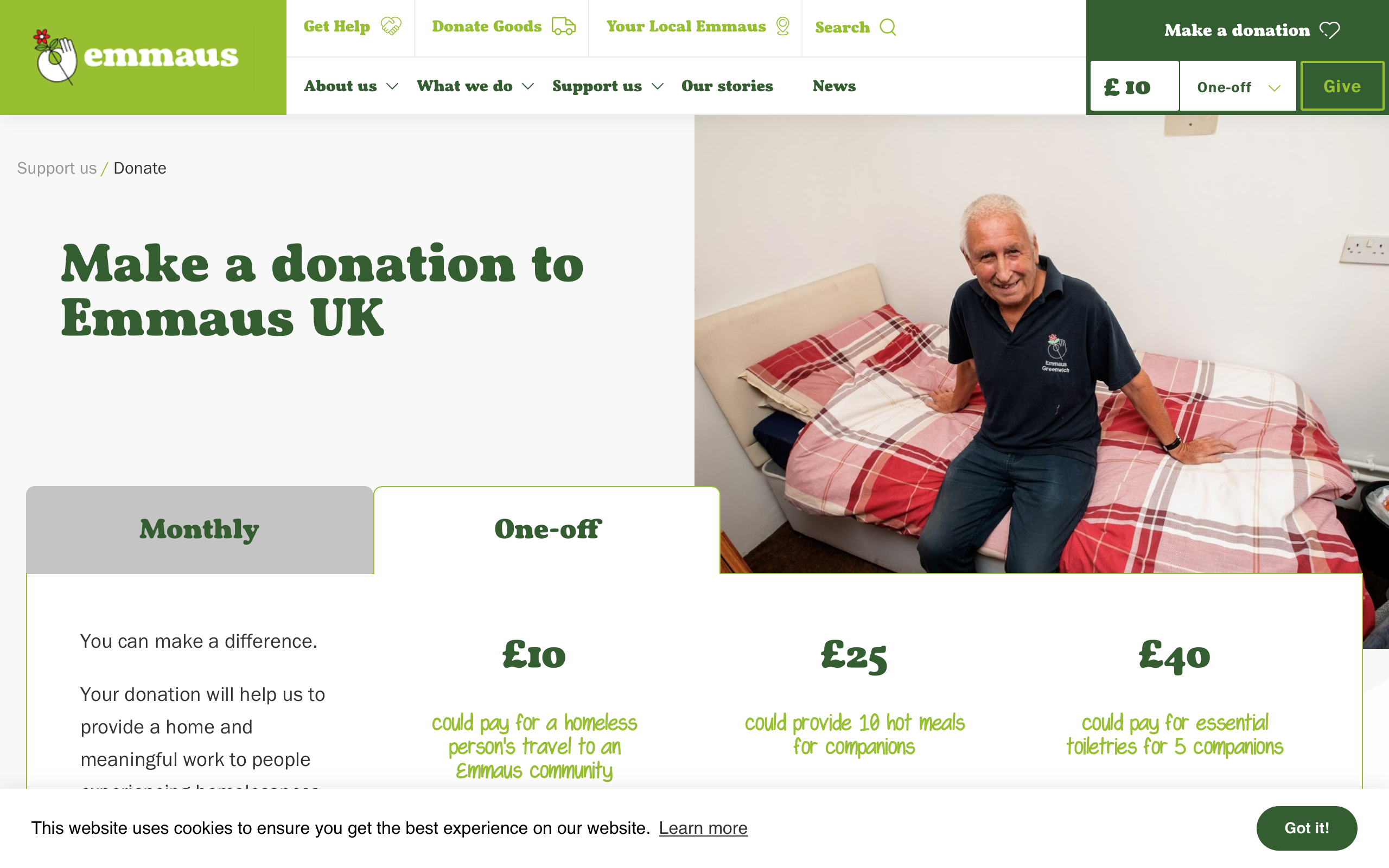 slide 07
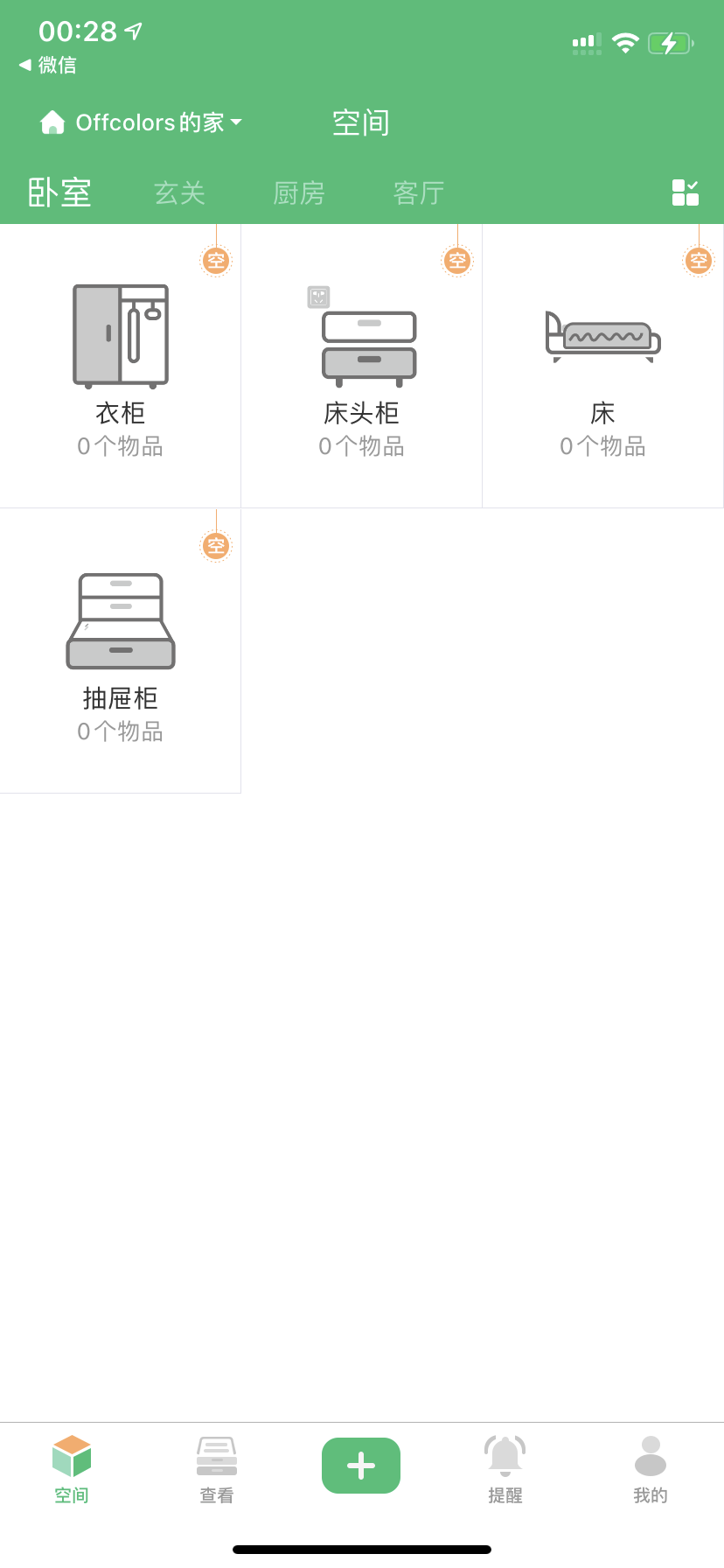 slide 08
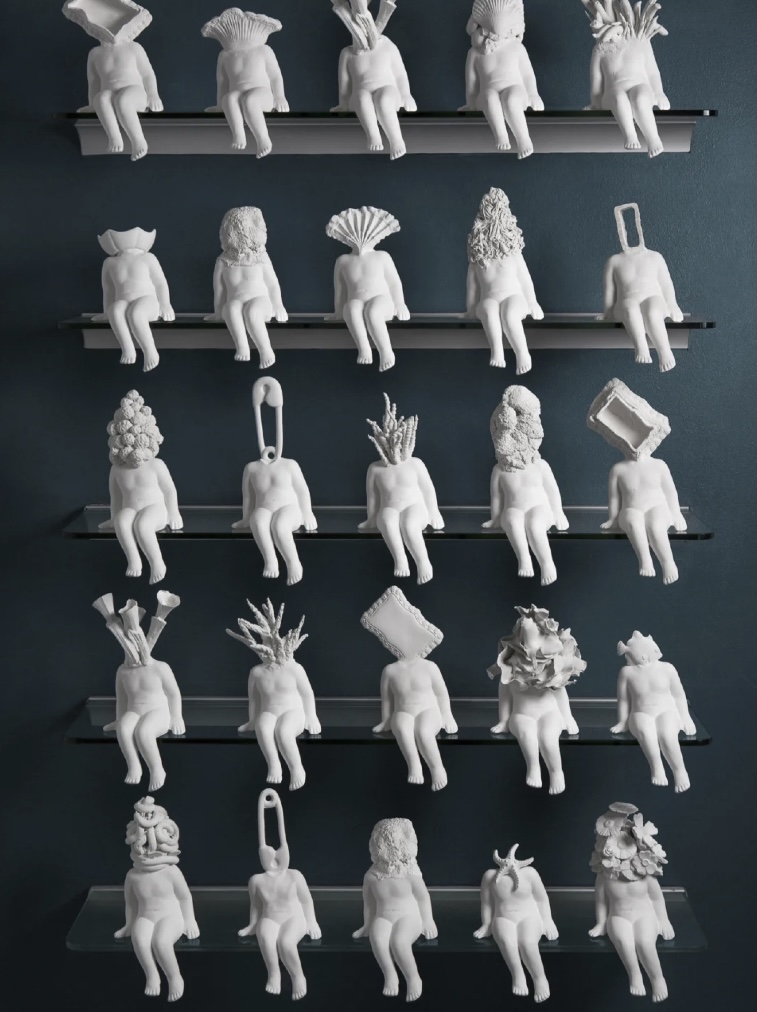 slide 09
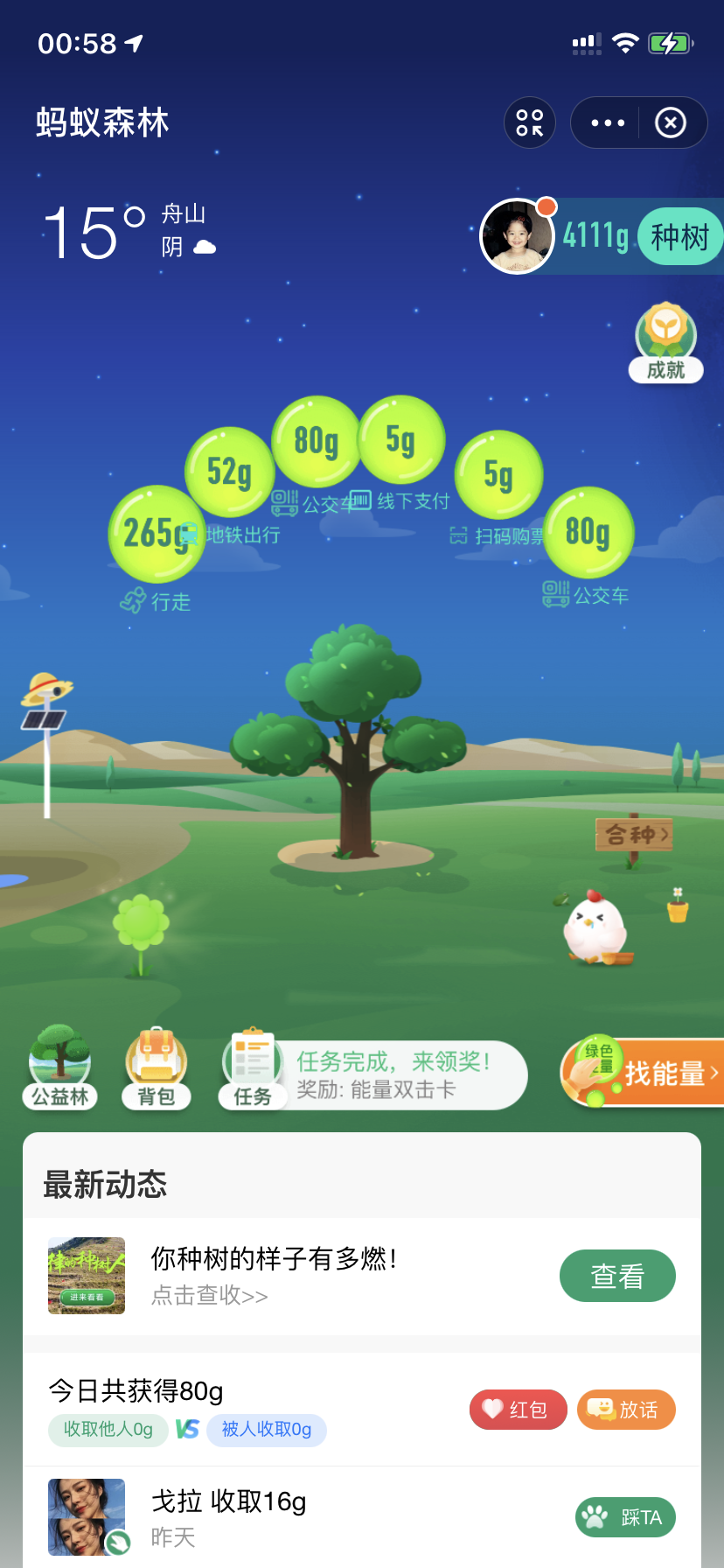 slide 10
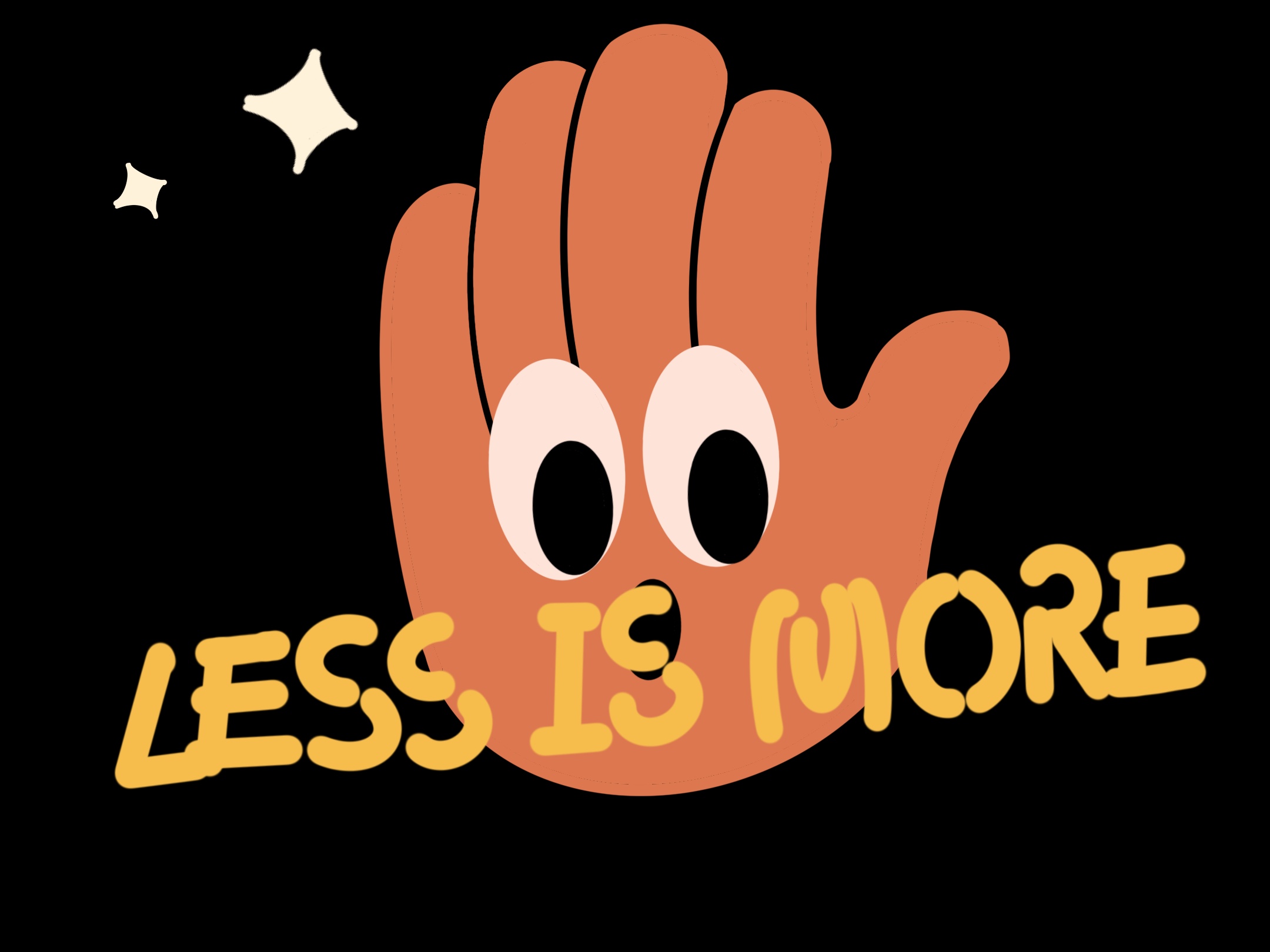